Преступление
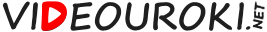 Юридические факты
Правонарушение – 
виновное
противоправное
общественно вредное
деяние 
деликтоспособного лица.
Юридические 
действия
Право-нарушения
Преступления
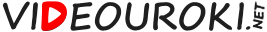 Деяние
Действие
Бездействие
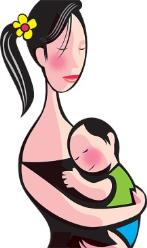 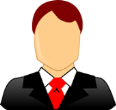 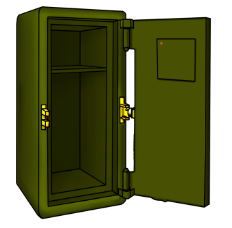 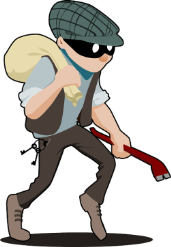 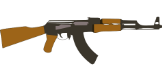 ?
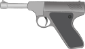 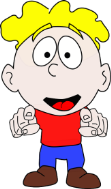 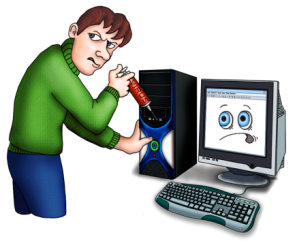 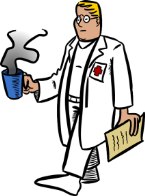 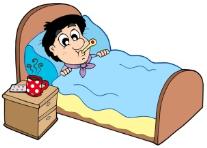 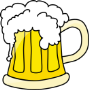 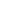 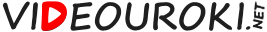 Противоправное деяние
деяние, прямо запрещённое законом
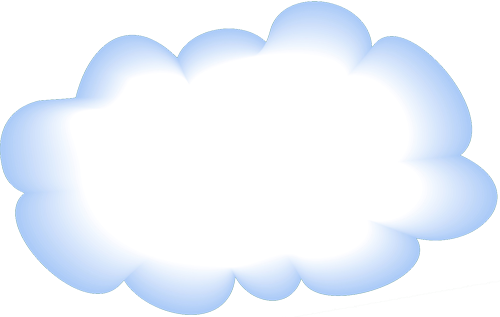 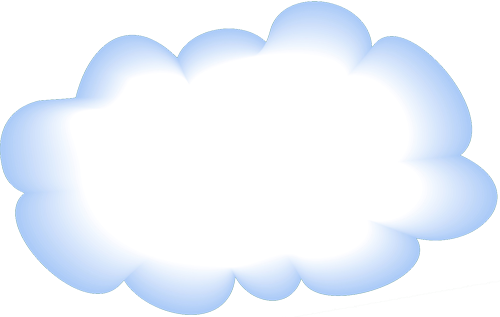 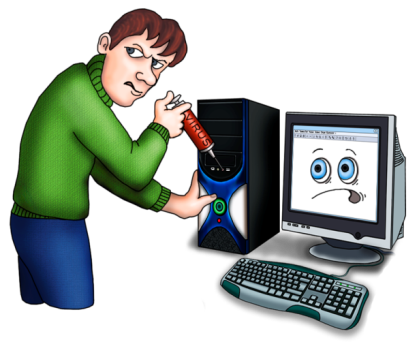 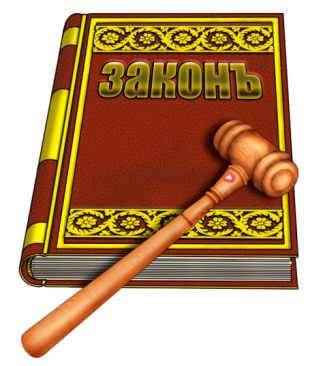 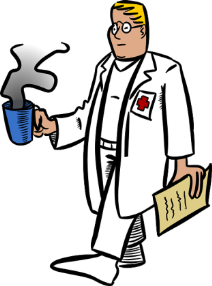 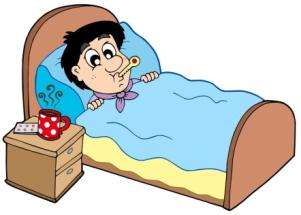 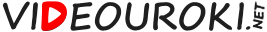 Виновное деяние
деяние, совершённое человеком, способным осознавать его вредные последствия
УМЫСЕЛ
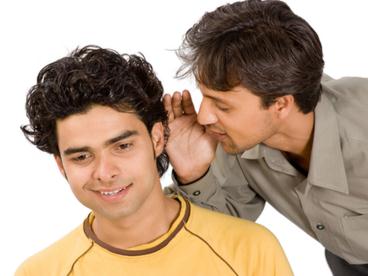 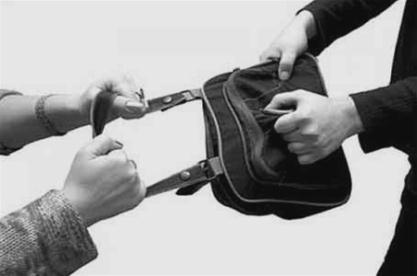 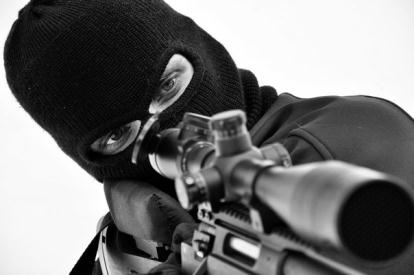 Прямой умысел – правонарушитель сознательно стре-мился к наступлению вредных последствий, желал их.
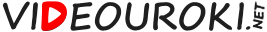 Виновное деяние
деяние, совершённое человеком, способным осознавать его вредные последствия
УМЫСЕЛ
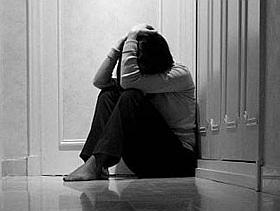 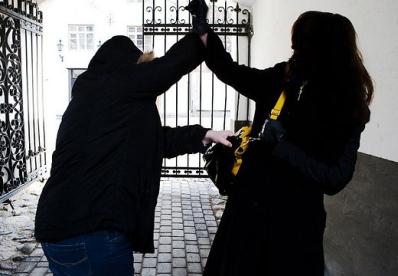 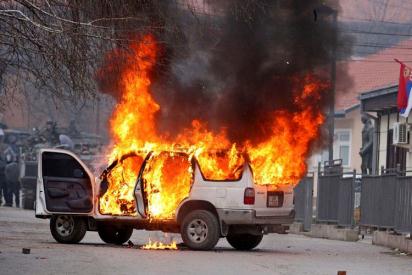 Косвенный умысел – правонарушитель сознательно допускал наступление вредных последствий.
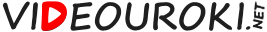 Виновное деяние
деяние, совершённое человеком, способным осознавать его вредные последствия
НЕОСТОРОЖНОСТЬ
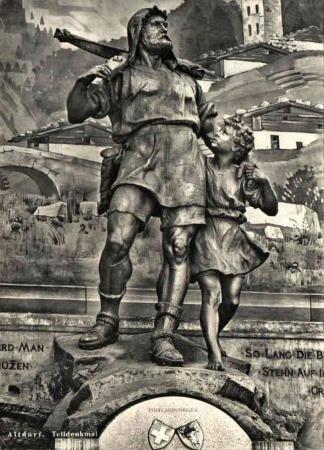 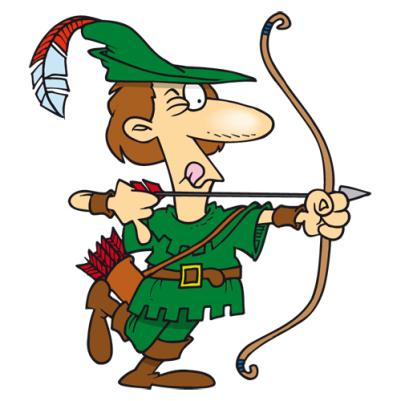 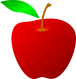 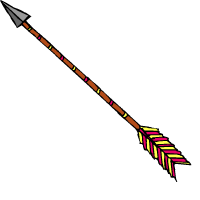 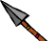 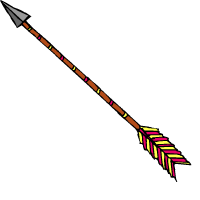 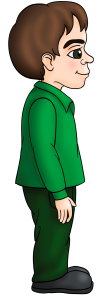 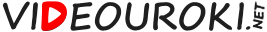 Виновное деяние
деяние, совершённое человеком, способным осознавать его вредные последствия
НЕОСТОРОЖНОСТЬ
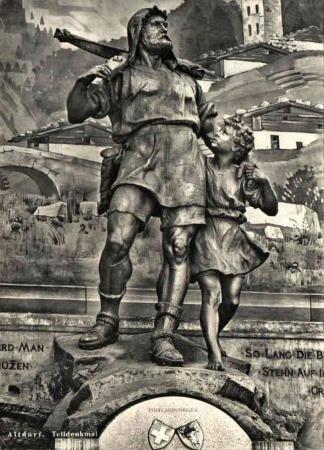 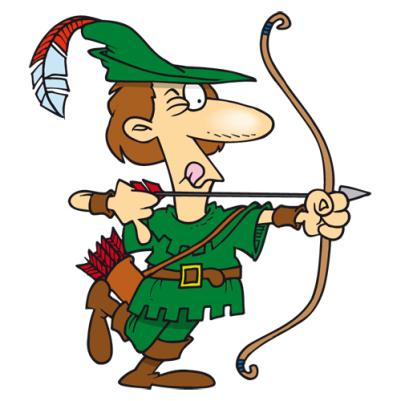 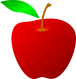 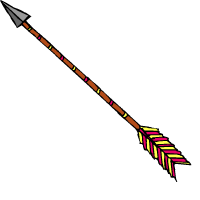 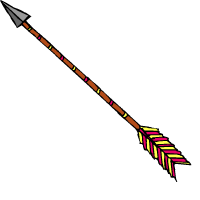 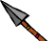 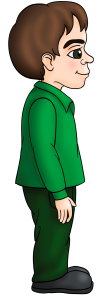 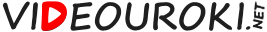 Виновное деяние
деяние, совершённое человеком, способным осознавать его вредные последствия
НЕОСТОРОЖНОСТЬ
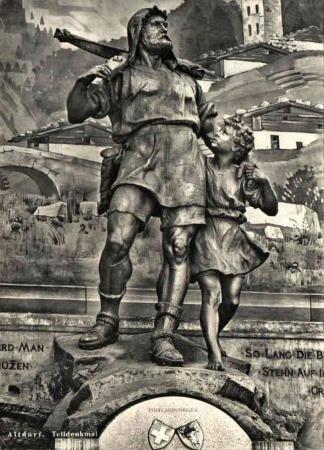 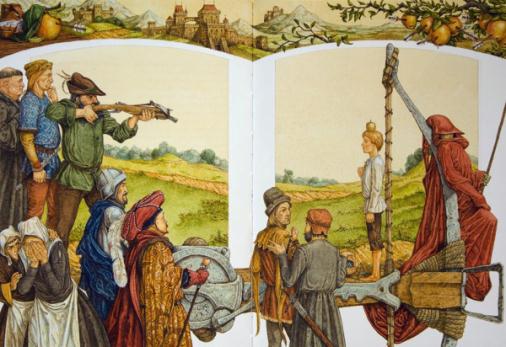 Преступное легкомыслие – правонарушитель мог и должен был предвидеть наступление вредных последствий, но само-надеянно рассчитывал их пред-отвратить.
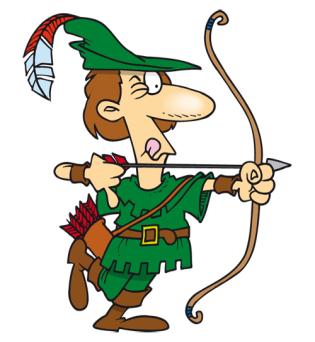 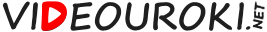 Виновное деяние
деяние, совершённое человеком, способным осознавать его вредные последствия
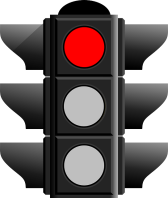 НЕОСТОРОЖНОСТЬ
Преступное легкомыслие – правонарушитель мог и должен был предвидеть наступление вредных последствий, но само-надеянно рассчитывал их пред-отвратить.
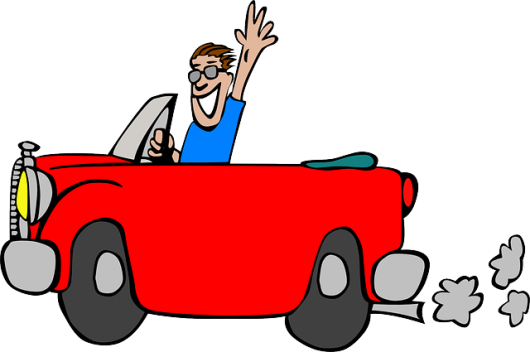 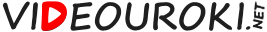 Виновное деяние
деяние, совершённое человеком, способным осознавать его вредные последствия
НЕОСТОРОЖНОСТЬ
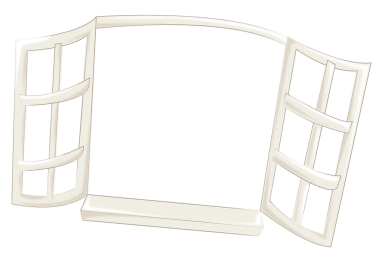 Преступная небрежность – правонарушитель не предвидел вредных последствий, хотя мог бы их предвидеть.
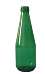 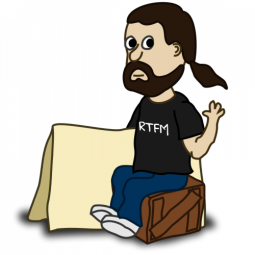 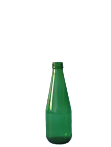 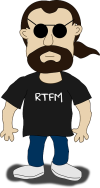 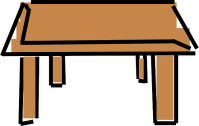 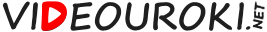 Деликтоспособность правонарушителя
способность самостоятельно осознавать возможные последствия своих действий и нести за них ответственность
А я?
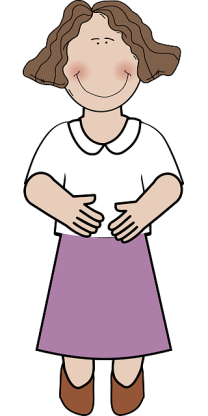 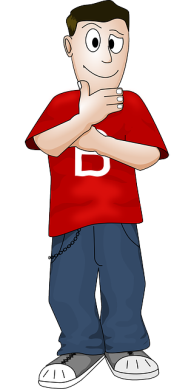 Он – неделикто-способен
Она – деликто-способна
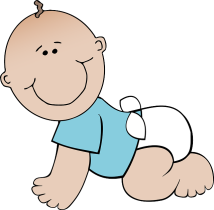 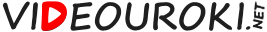 Общественно вредное деяние
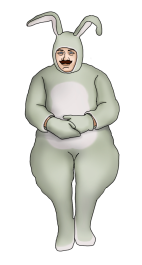 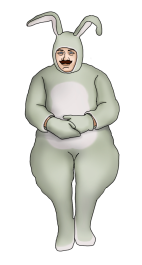 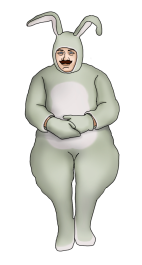 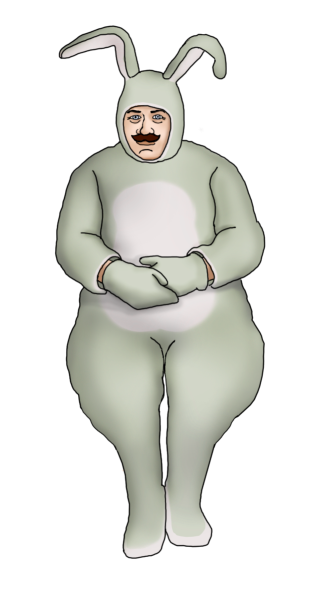 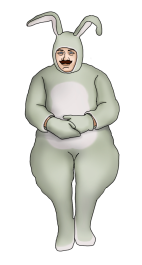 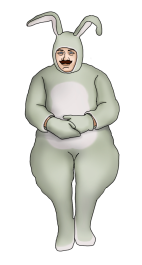 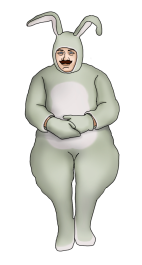 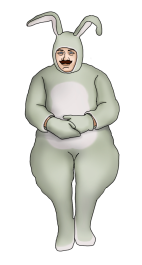 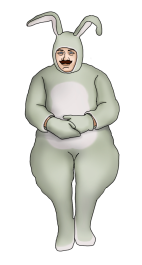 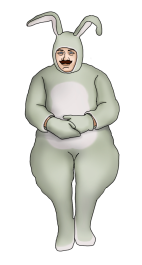 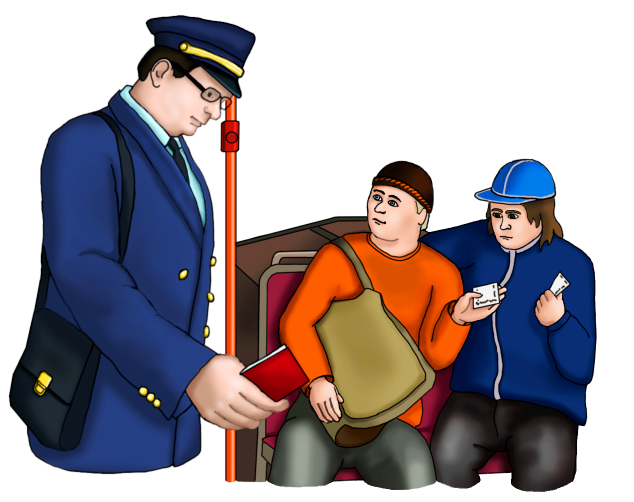 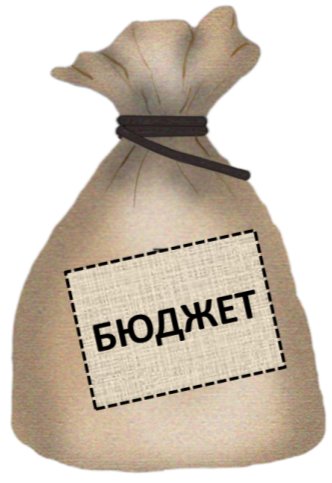 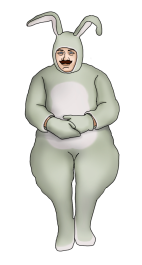 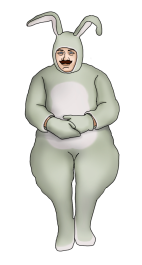 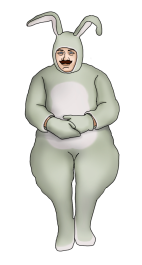 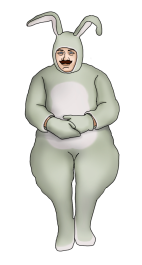 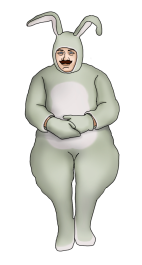 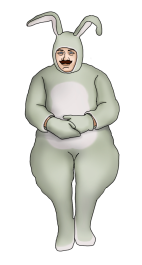 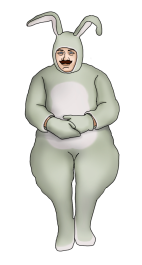 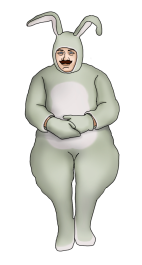 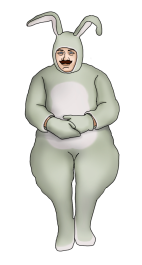 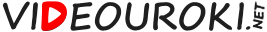 Преступления отличаются от прочих правонарушений степенью общественной опасности
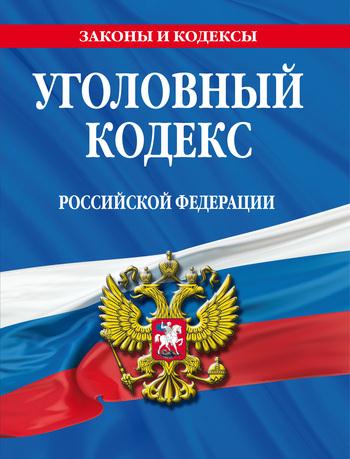 Правонарушения
Преступления
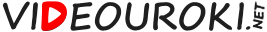 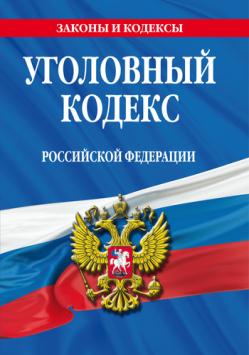 Статья 3. Принцип законности

Преступность деяния, а также его 
наказуемость и иные уголовно-правовые 
последствия определяются только 
настоящим Кодексом.

Применение уголовного закона по 
аналогии не допускается.
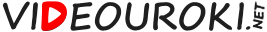 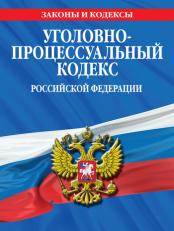 Расследование преступления проводится в особом порядке
Именем государства!
Приговор по уголовному делу выносит суд от имени государства
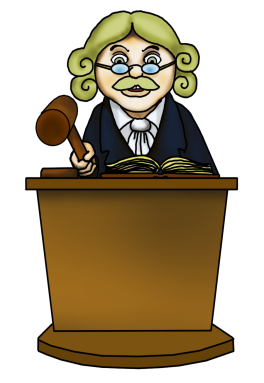 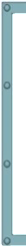 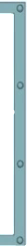 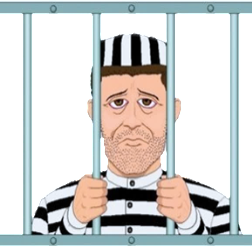 Уголовное наказание – самая строгая мера из всех видов государственного принуждения
Только преступление приводит к такому последствию, как судимость
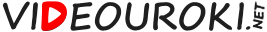 Судимость – особое правовое положение лица, осуждённо-го к наказанию за совершенное им преступление, которое характеризуется определенными неблагоприятными для него последствиями социального и уголовно-правового характера.
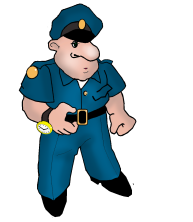 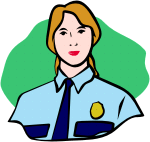 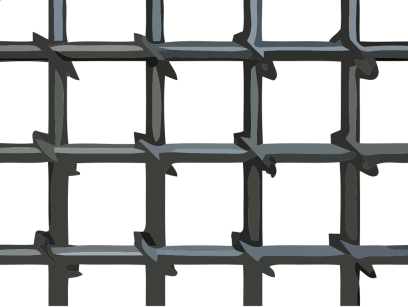 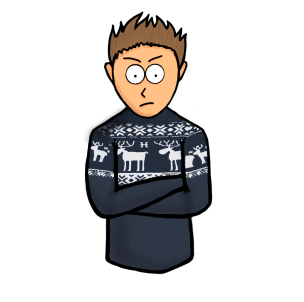 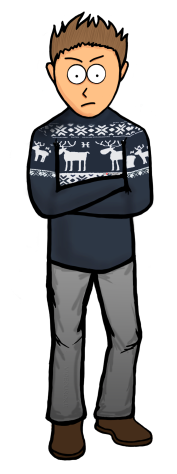 Административный надзор
Запрет занимать определённые должности
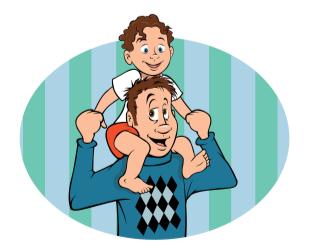 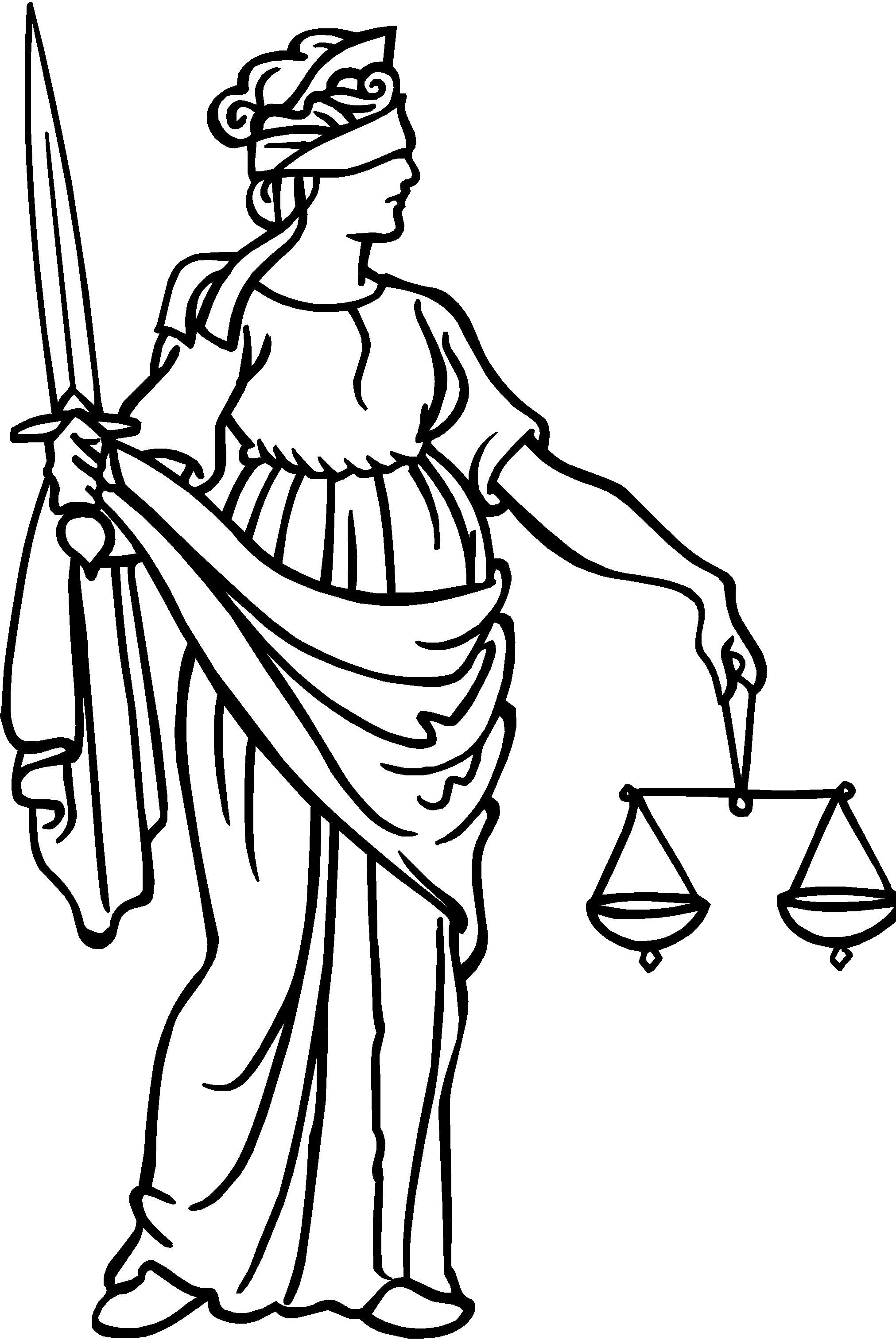 Запрет усыновлять детей (в некоторых случаях)
Отягчающее вину  обстоятельство
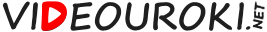 Принцип законности
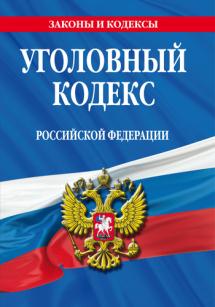 наказуемо деяние, прямо запрещённое Уголовным кодексом как преступление
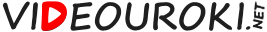 Принцип законности
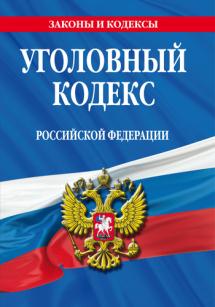 Принцип равенства перед законом
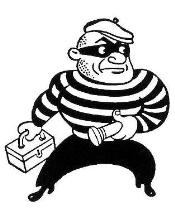 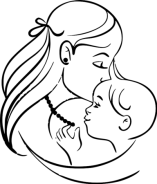 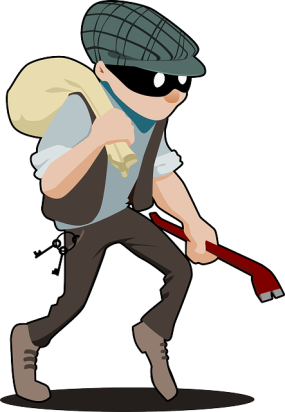 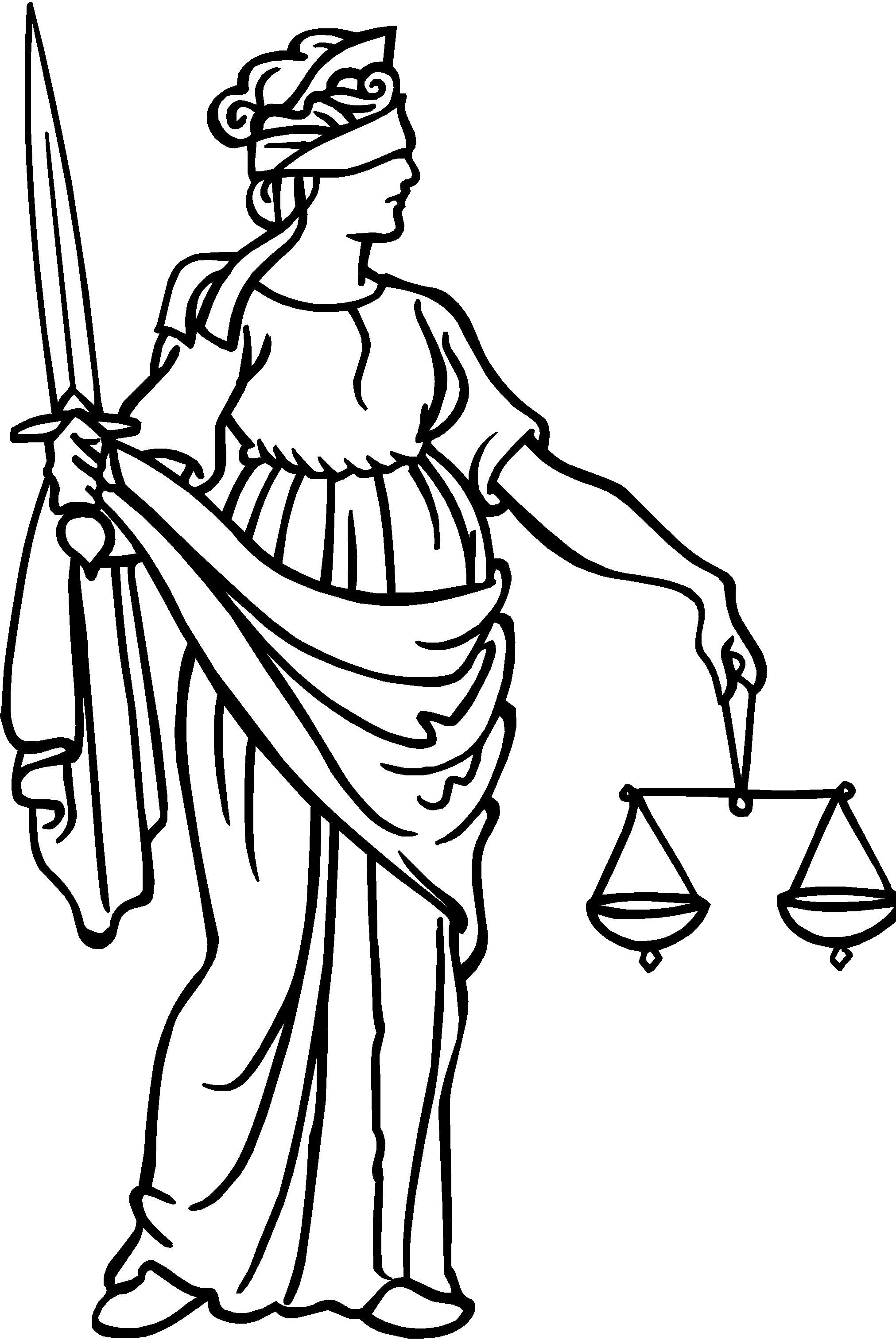 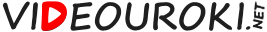 Принцип законности
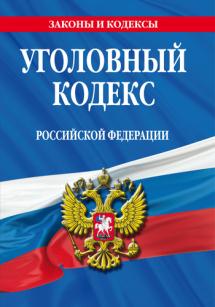 Принцип равенства перед законом
уголовная ответственность наступает незави-симо от пола, расы, национальности, языка, происхождения, имущественного и должност-ного положения и других обстоятельств
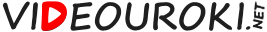 Принцип законности
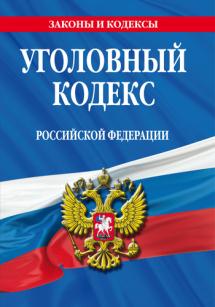 Принцип равенства перед законом
Принцип вины
уголовная ответственность не может насту-пать за невиновное причинение вреда
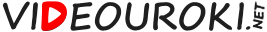 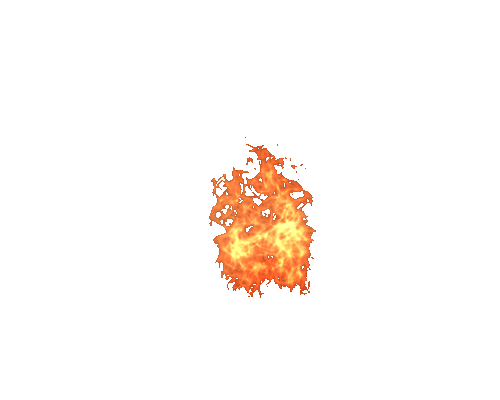 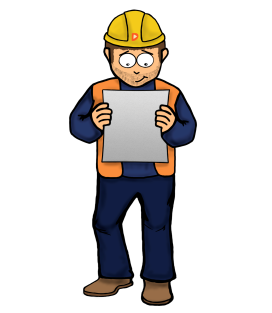 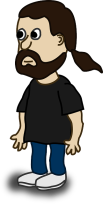 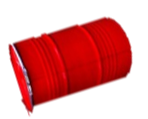 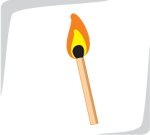 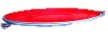 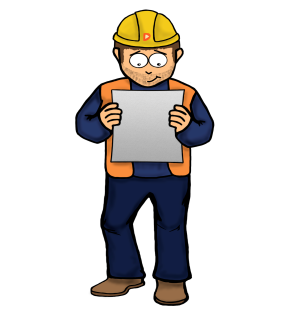 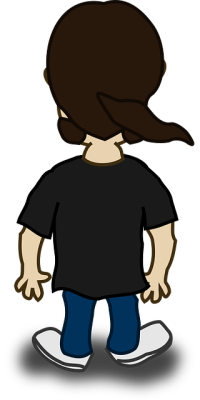 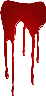 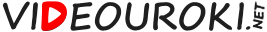 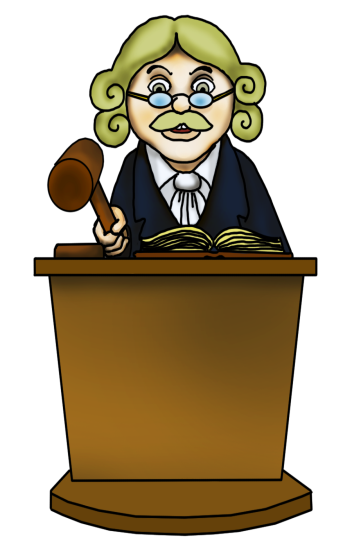 Гражданин К. причинил вред невиновно.
Смерть произошла в результате несчастного случая.
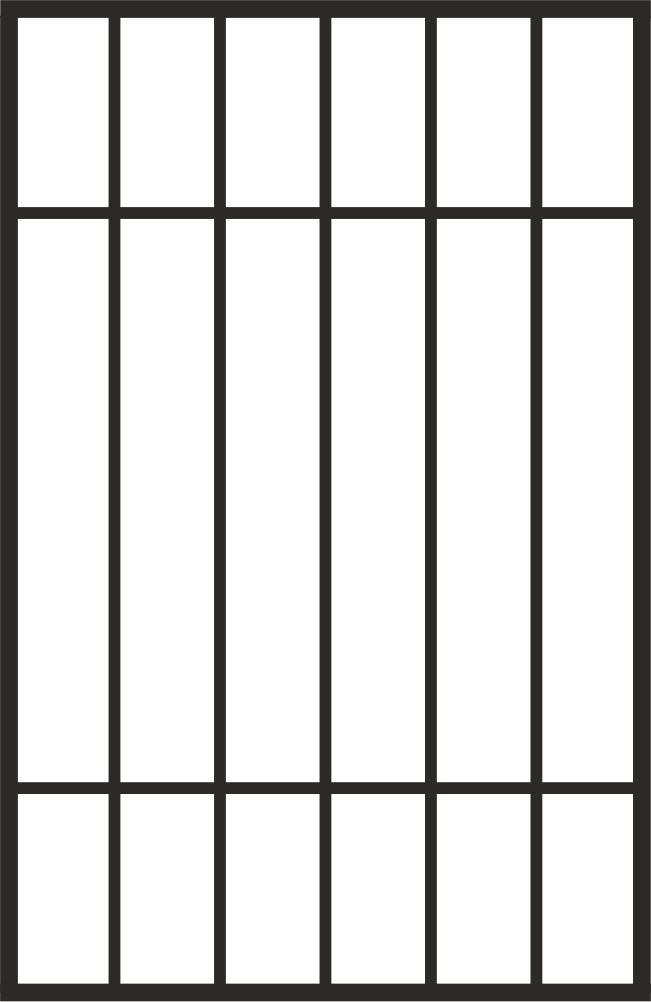 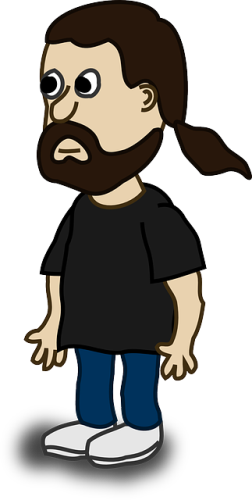 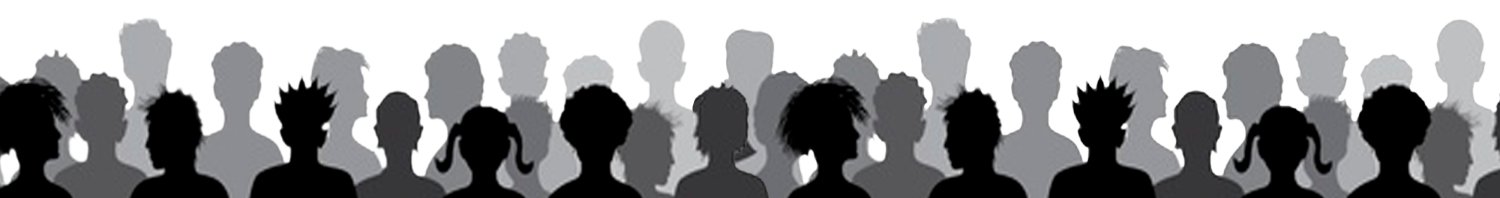 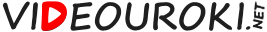 Не изготавливала
Фальшивая купюра
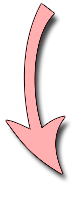 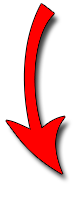 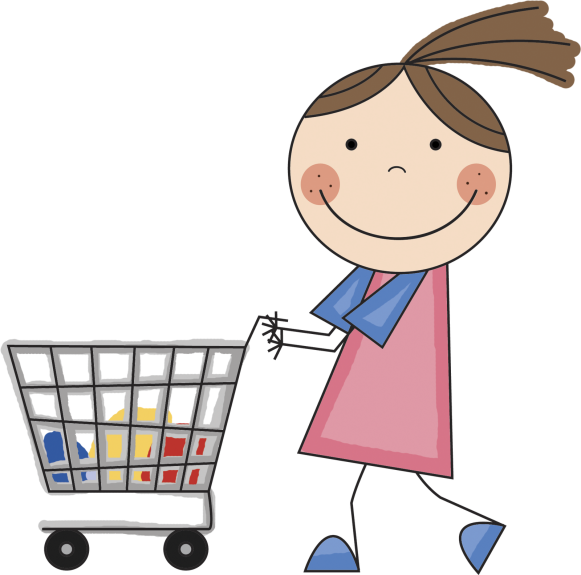 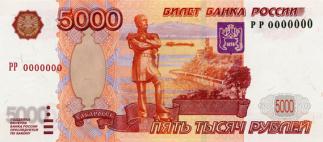 Не могла распознать
Вред нанесён невиновно
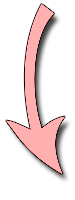 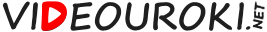 Принцип законности
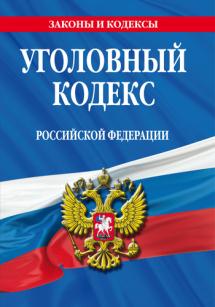 Принцип равенства перед законом
Принцип вины
Принцип справедливости
наказание должно соответствовать характеру и степени общественной опасности преступ-ления
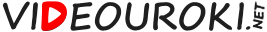 Заслуживает снисхождения!
Не заслуживает снисхождения!
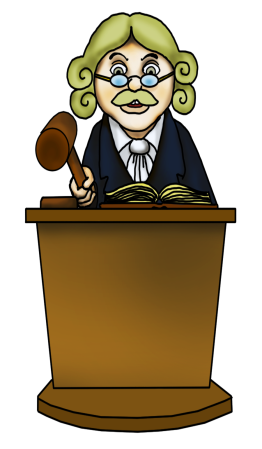 Больше не попадусь!
Я поступил ужасно!
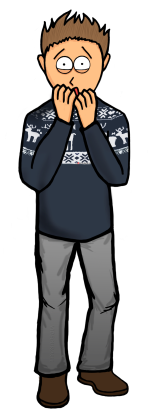 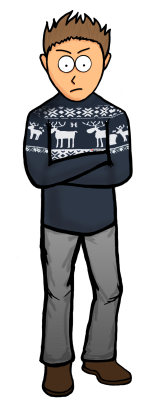 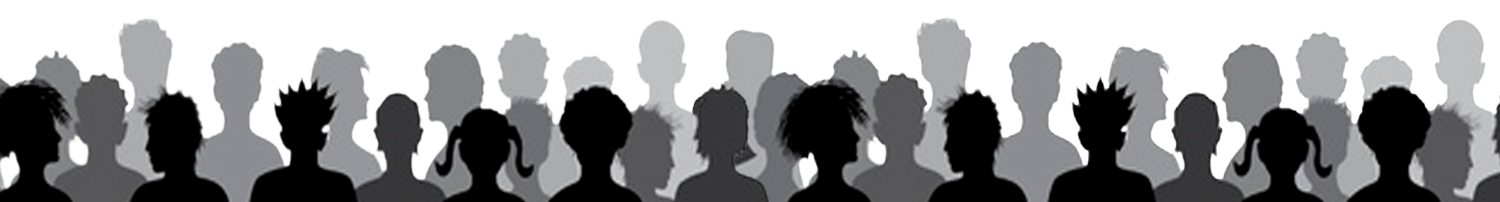 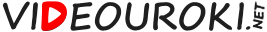 Вещи – дело наживное. 
Все живы, здоровы…
Он забрался в мой дом! 
Он украл мой телевизор! 
Это ужасно!
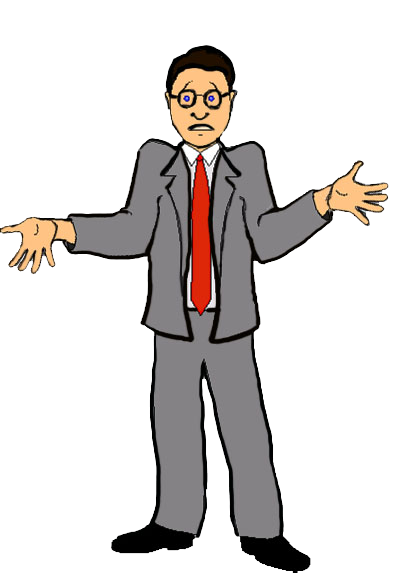 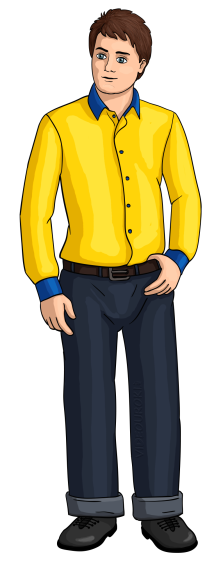 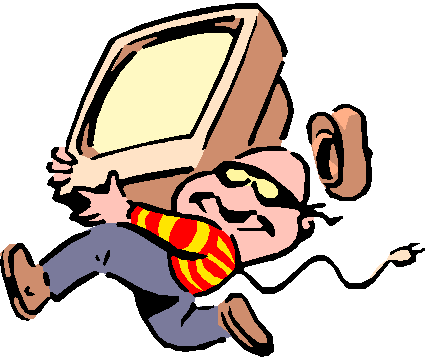 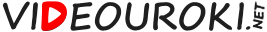 Принцип законности
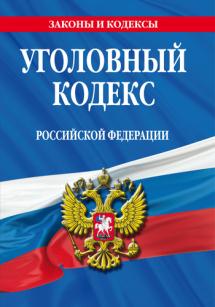 Принцип равенства перед законом
Принцип вины
Принцип справедливости
наказание должно соответствовать характеру и степени общественной опасности преступ-ления
ления, никто не может нести уголовную от-ветственность дважды за одно и тоже прес-тупление
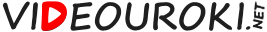 Принцип законности
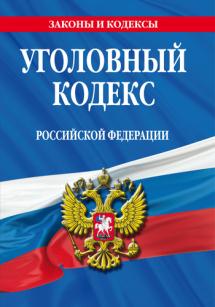 Принцип равенства перед законом
Принцип вины
Принцип справедливости
Принцип гуманизма
наказание не должно иметь своей целью уни-жение человеческого достоинства или причи-нение физических страданий
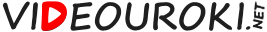 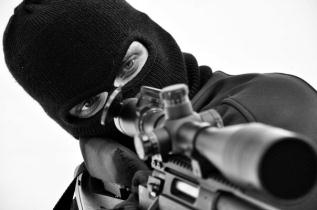 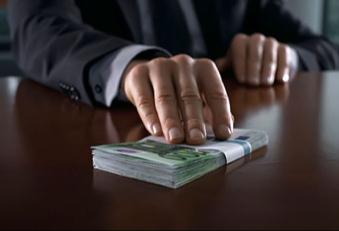 Виды
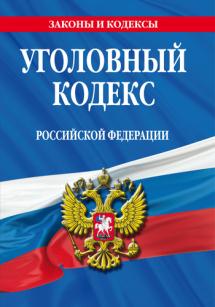 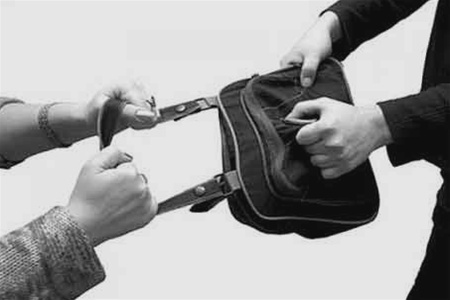 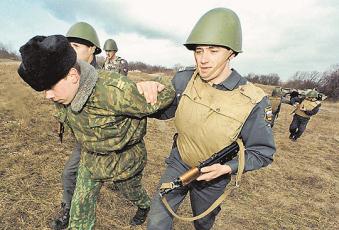 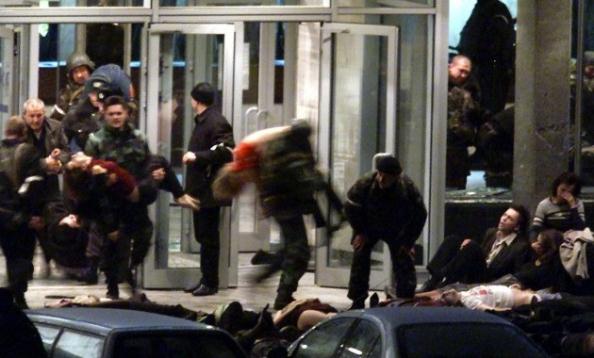 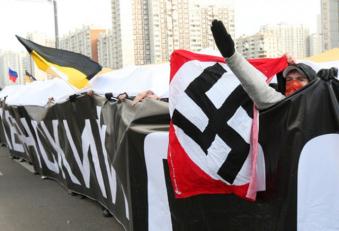 преступлений
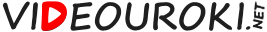 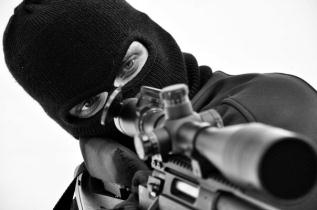 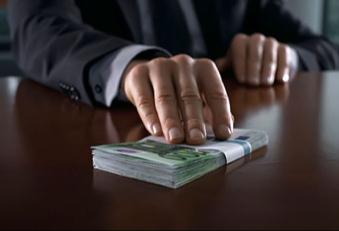 Виды
Против 
личности
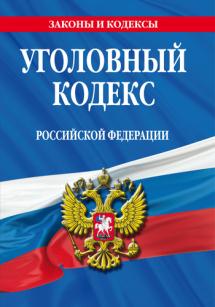 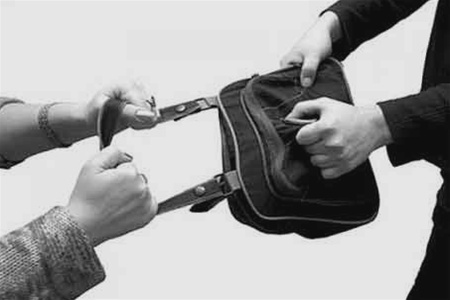 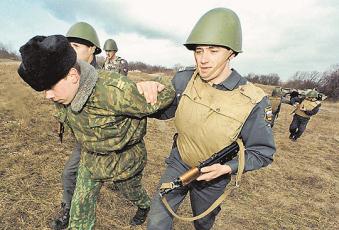 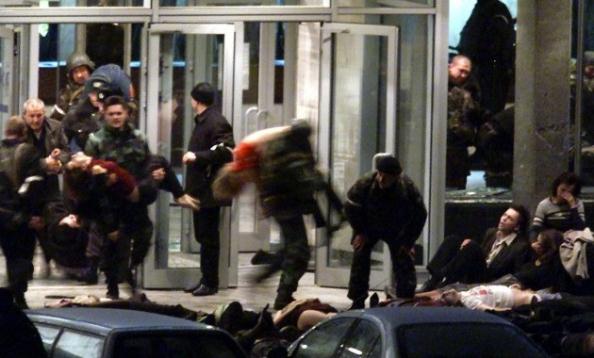 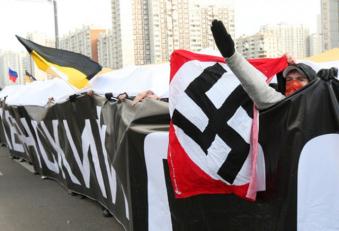 преступлений
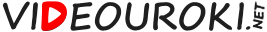 Преступления против личности:
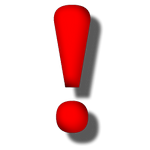 против жизни и здоровья;

против свободы, чести и достоинства личности;

против половой неприкосновенности и половой 
свободы личности;

против конституционных прав и свобод человека;

против семьи и несовершеннолетних.
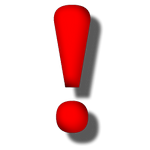 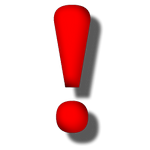 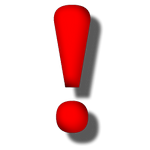 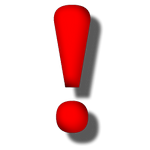 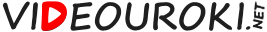 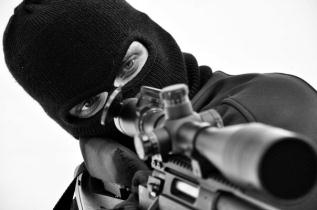 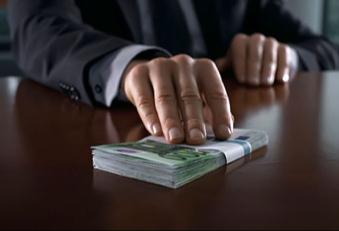 Виды
Против 
личности
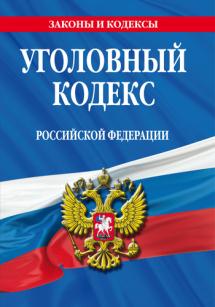 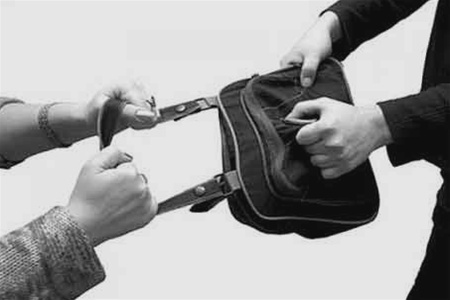 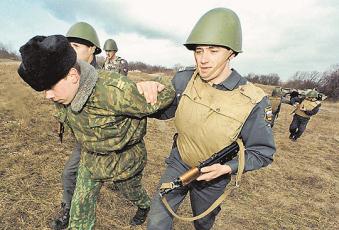 В сфере
экономики
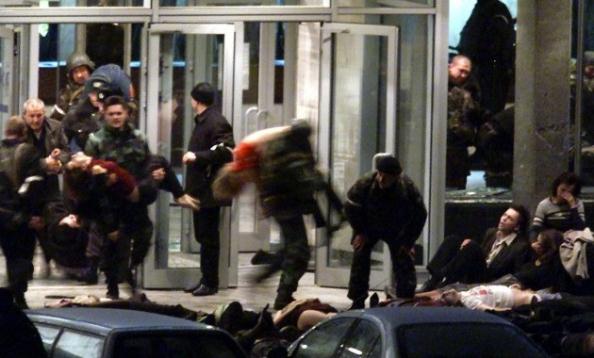 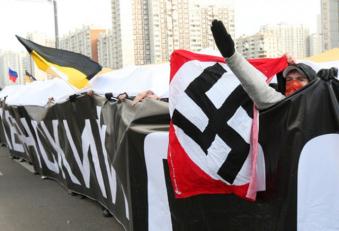 преступлений
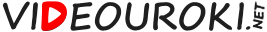 Преступления в сфере экономики:
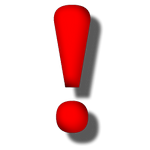 кража, разбой, грабёж, вымогательство, мошенничество;

контрабанда;

незаконное предпринимательство;

манипулирование рынком;

подделка денежных купюр;

…
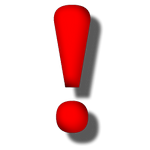 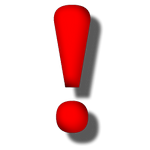 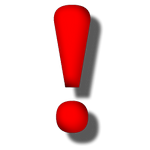 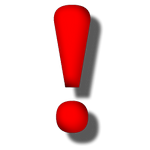 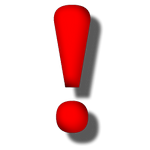 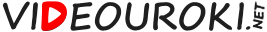 Преступления в сфере экономики:
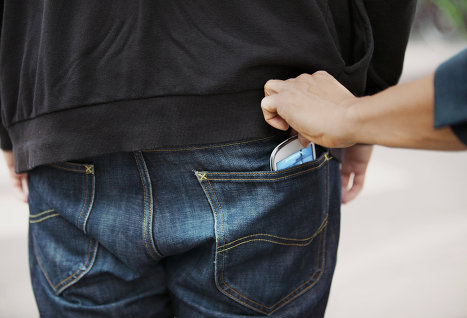 кража
– тайное хищение имущества
грабёж
разбой
вымогательство
мошенничество
Имущественные преступления
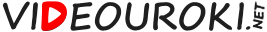 Преступления в сфере экономики:
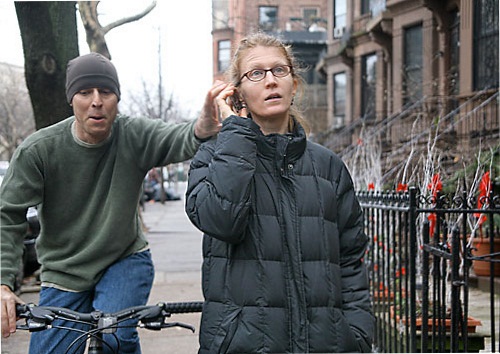 кража
– открытое хищение имущества
грабёж
разбой
вымогательство
мошенничество
Имущественные преступления
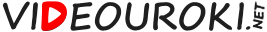 Преступления в сфере экономики:
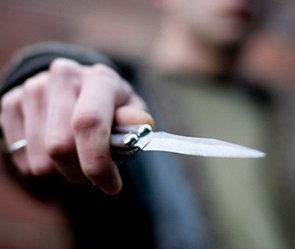 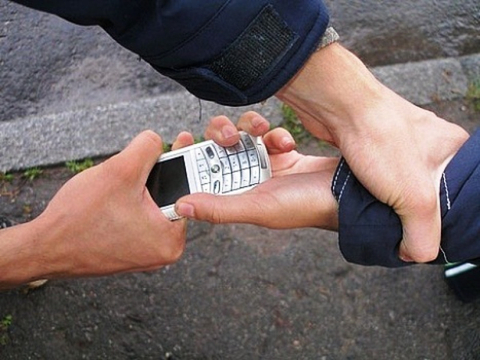 кража
грабёж
– открытое хищение имущества с применением 
силы, или угрозы силы
разбой
вымогательство
мошенничество
Имущественные преступления
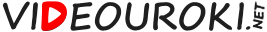 Преступления в сфере экономики:
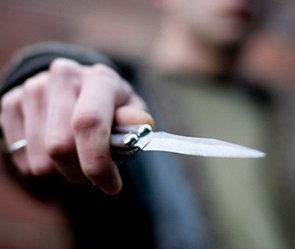 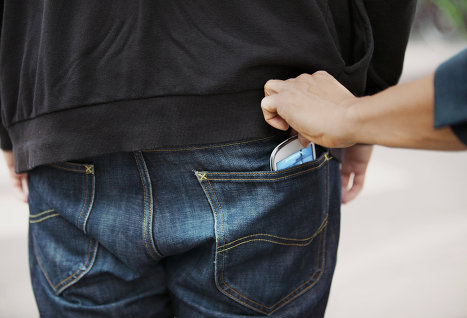 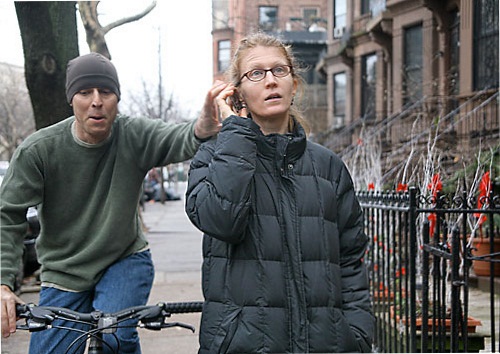 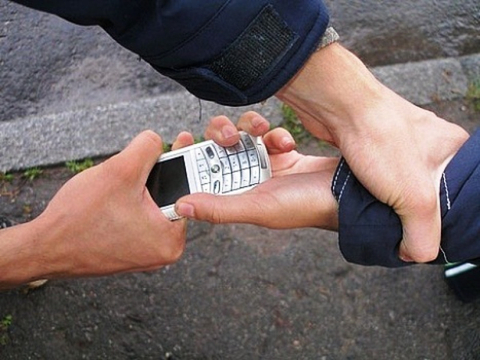 грабёж
кража
разбой
Разная степень общественной опасности

Разная ответственность за совершение преступления
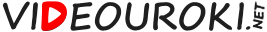 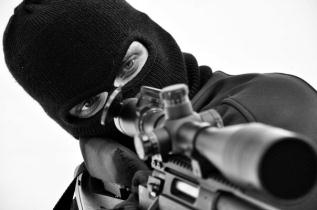 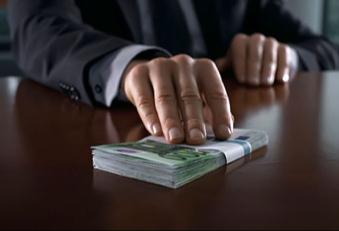 Виды
Против 
личности
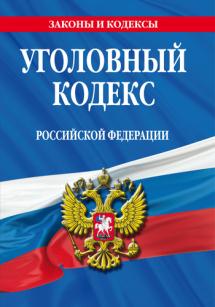 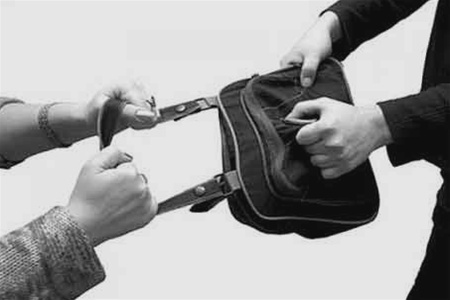 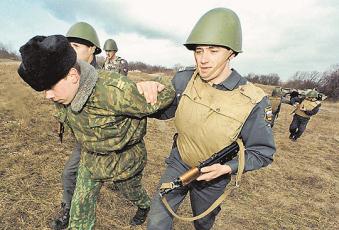 В сфере
экономики
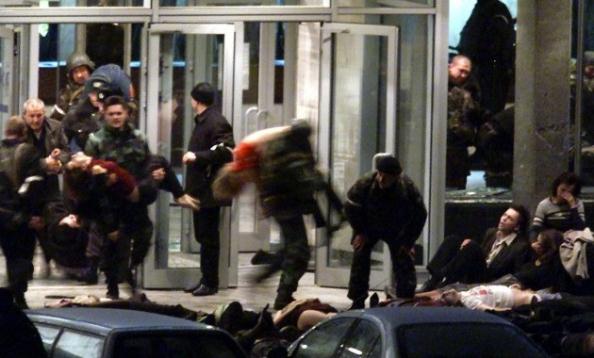 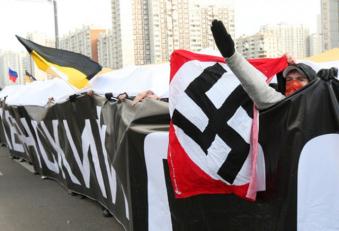 Против общественной безопасности
преступлений
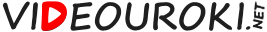 Преступления против общественной безопасности и общественного порядка:
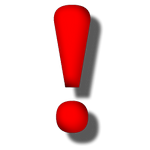 захват заложника;

терроризм;

вандализм;
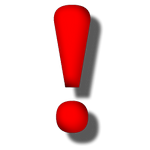 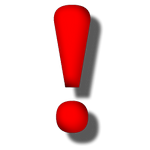 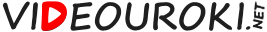 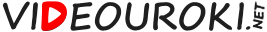 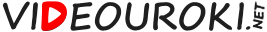 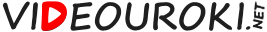 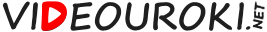 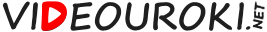 Преступления против общественной безопасности и общественного порядка:
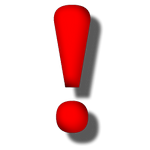 захват заложника;

терроризм;

вандализм;

незаконное хранение или изготовление оружия, 
наркотиков, порнографических материалов;

экологические преступления;

против безопасности дорожного движения;

в сфере компьютерной информации.
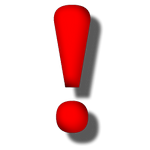 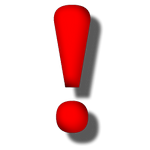 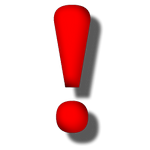 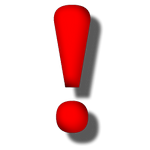 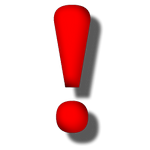 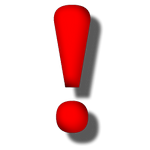 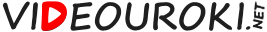 Преступления против государственной власти:
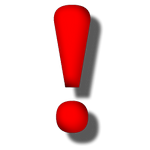 шпионаж;

государственная измена;

вооружённый мятеж;

диверсия;

злоупотребление должностными полномочиями;

посягательство на жизнь сотрудника правоохрани-
тельных органов.
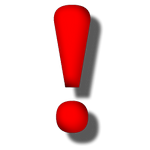 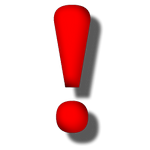 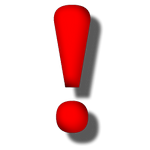 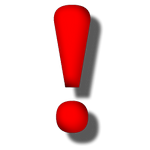 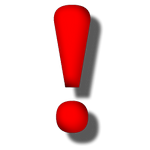 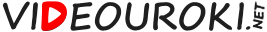 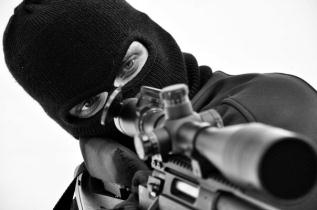 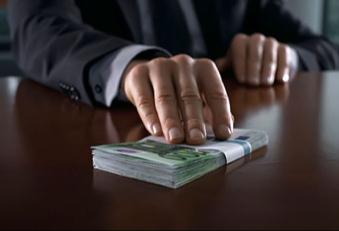 Против государственной власти
Виды
Против 
личности
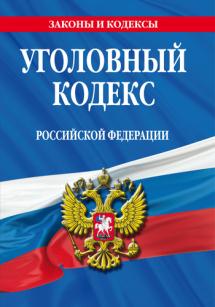 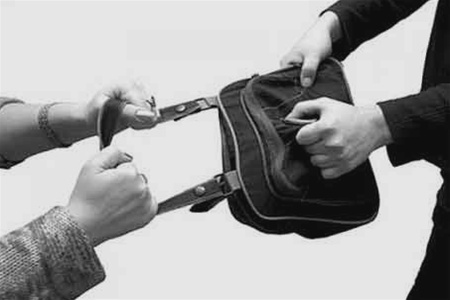 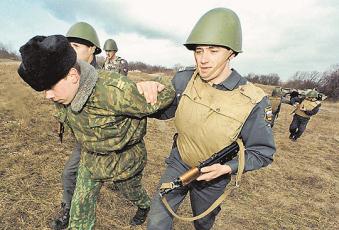 Против 
военной 
службы
В сфере
экономики
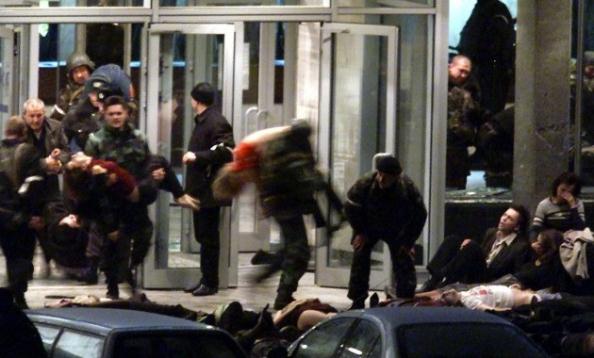 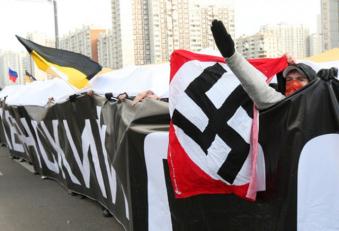 Против 
мира и безопасности
Против общественной безопасности
преступлений
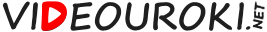 Апофеоз войны
Худ. В. Верещагин
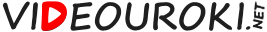 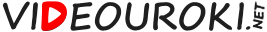 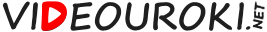 Правонарушение
Преступление
высокая степень общественной опасности
виновное
противоправное
определено УК РФ
общественно вредное
особый порядок расследования
деяние
деликтоспособного лица
приговор выносит суд от имени государства
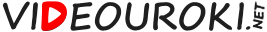 Принципы уголовного права
Виды 
преступлений
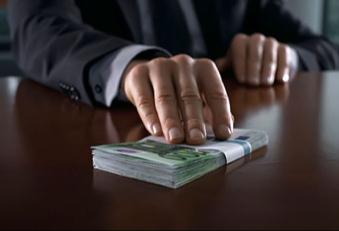 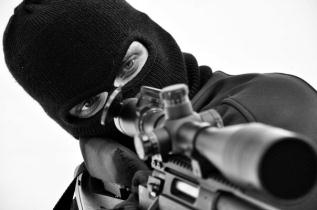 законности
Против государственной власти
равенства граждан перед законом
Против личности
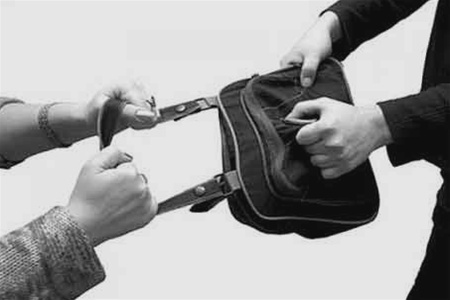 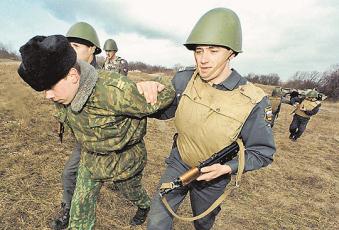 вины
Против 
военной службы
В сфере экономики
справедливости
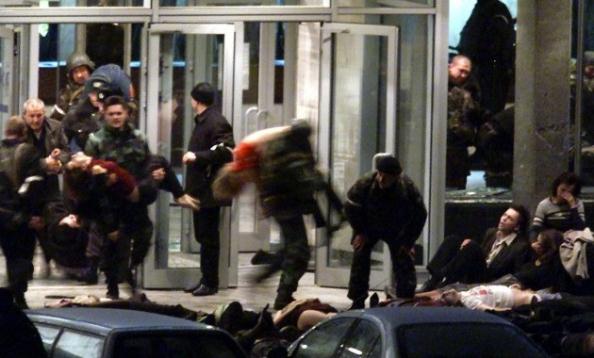 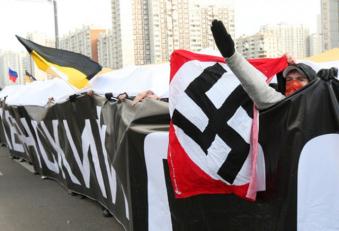 гуманности
Против 
мира и безопасности
Против общественной безопасности
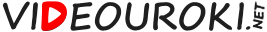